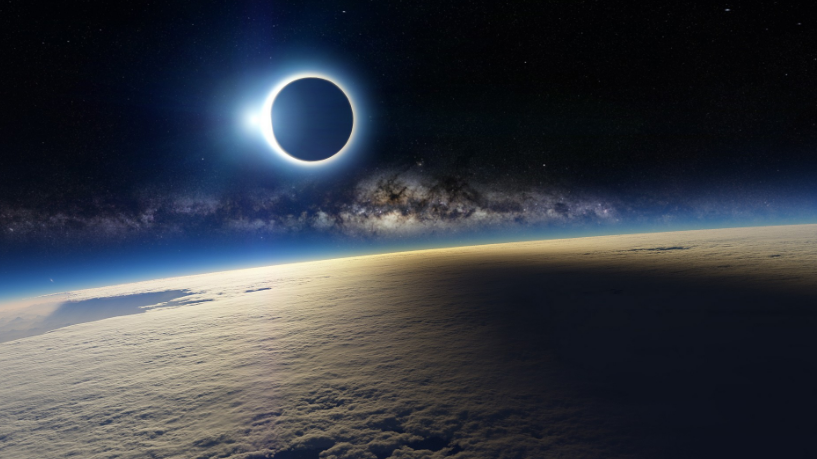 What we will see…
(assuming the sky is clear)
What we will see is strongly dependent upon our location
What we will see if we view from Twin Cities
93% obscuration of the sun (major partial eclipse)

Partial eclipse begins 11:52 AM
Maximum eclipse 1:26 PM
Partial eclipse ends 2:43 PM

Altitude 60.8 degrees
Azimuth 193.6 degrees
What we will see if we view from Carbondale
100% obscuration of the sun
Duration of totality 2m 37.2s

First contact 11:52 AM
Beginning of Totality 1:20 PM
Maximum Eclipse 1:21 PM
Ending of Totality 1:23 PM
Fourth contact 2:47 PM

Altitude 63.7 degrees
Azimuth 192.0 degrees
The sun near totality – Diamond Ring Effect
The sun near totality - Prominences
The sun at totality
The sky during totality